Team 41: Smart Curtains
Jack Davenport, Vinay Konda, Max Mauschbaugh
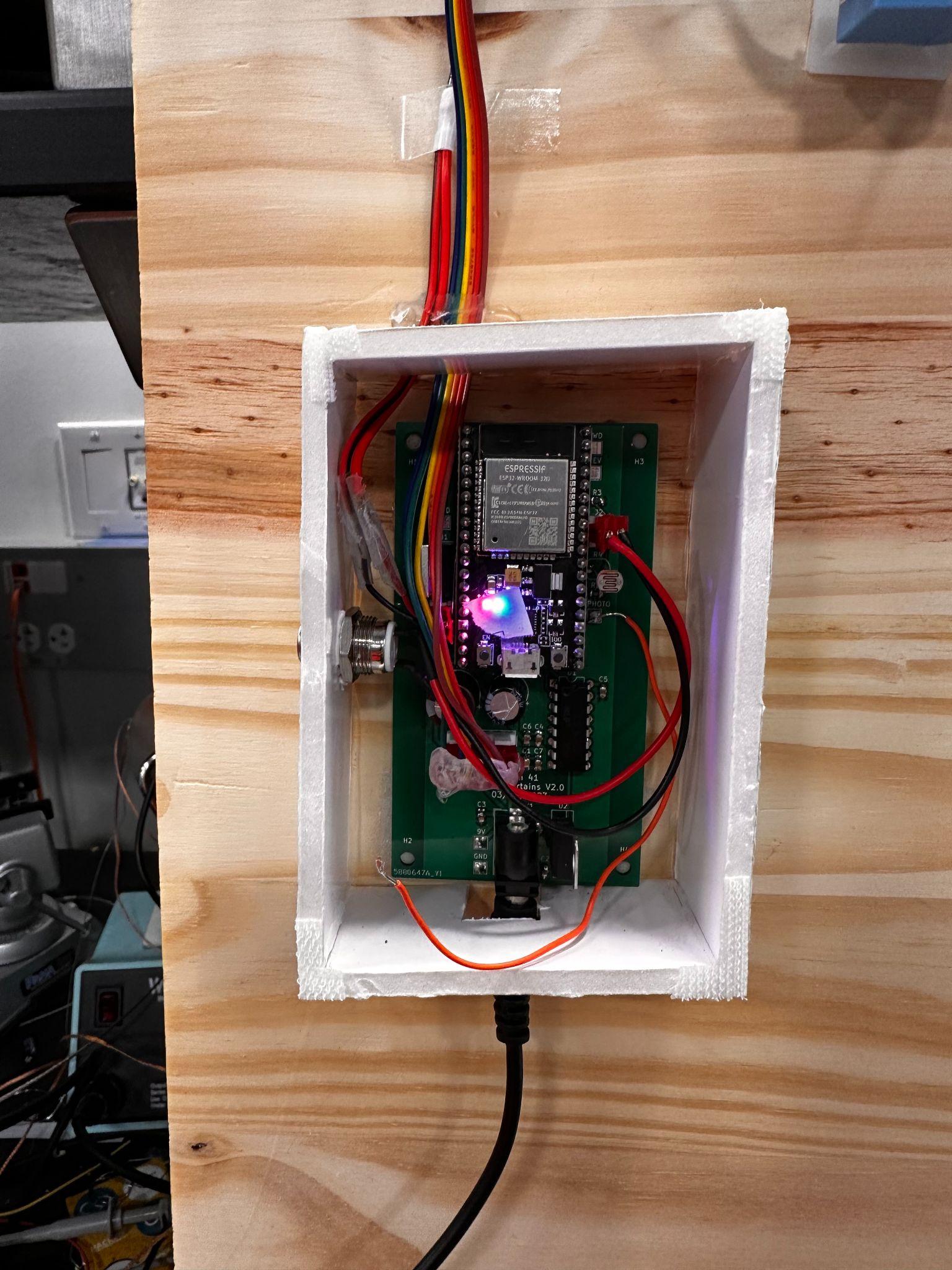 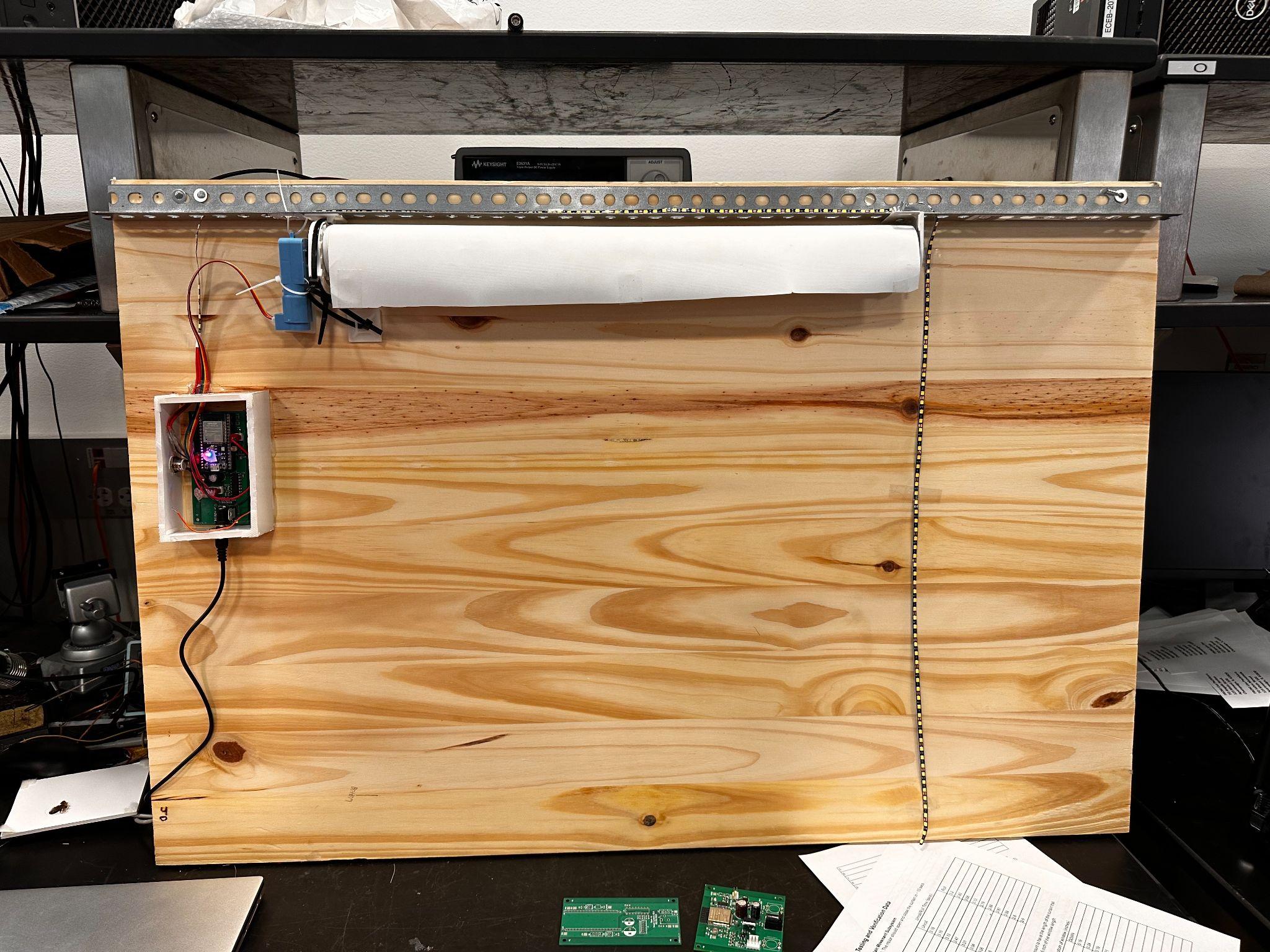 [Speaker Notes: All]
Objective:
Able to open and close curtains in less than 10 seconds using the manual button on the device.
The curtain system works based on the user’s settings set from their smartphone.
Our LED strip reacts and illuminates a room above 650 lumens when the photoresistor level is lower than our decided threshold value.
‹#›
[Speaker Notes: Jack]
3D Model
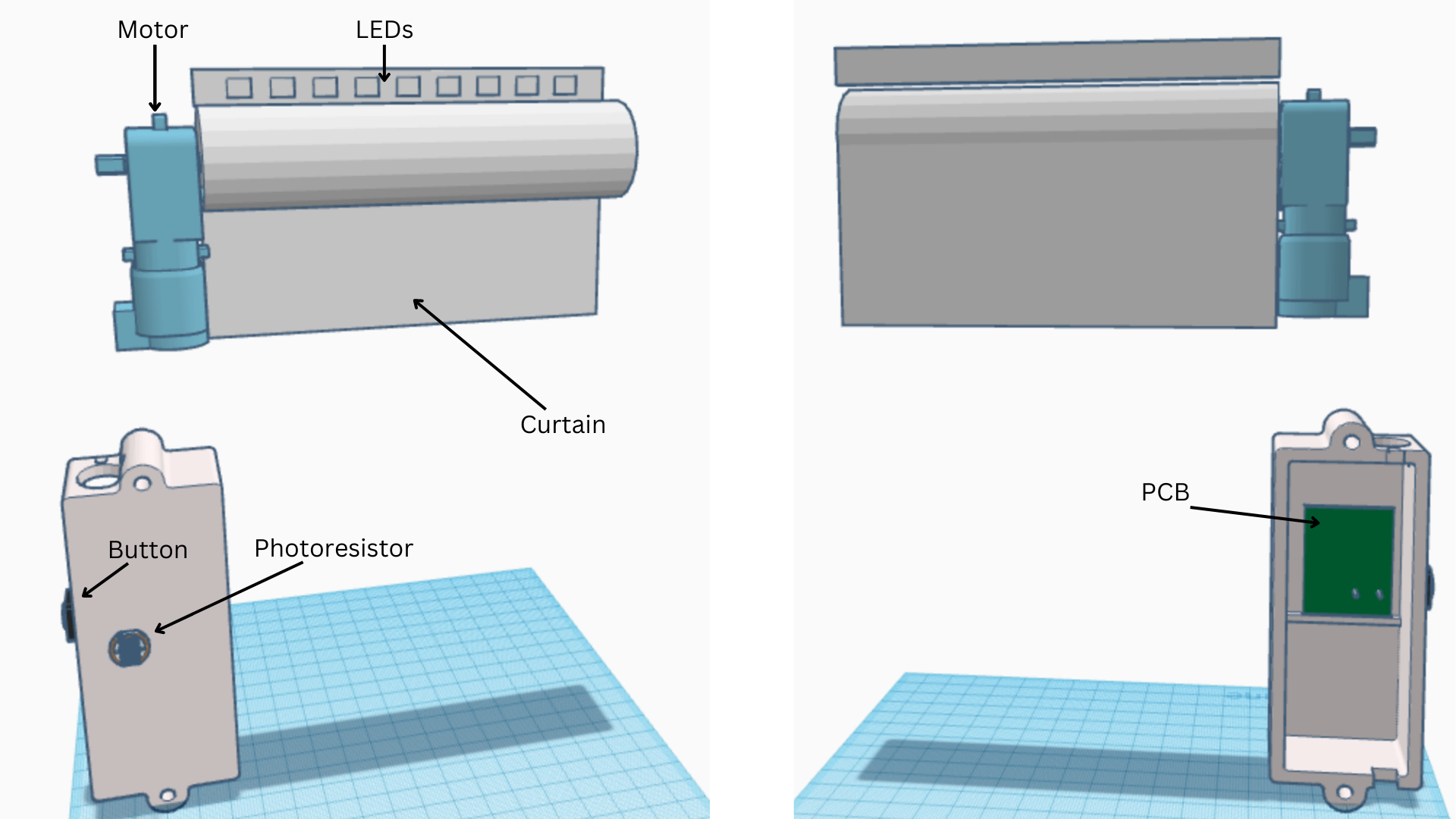 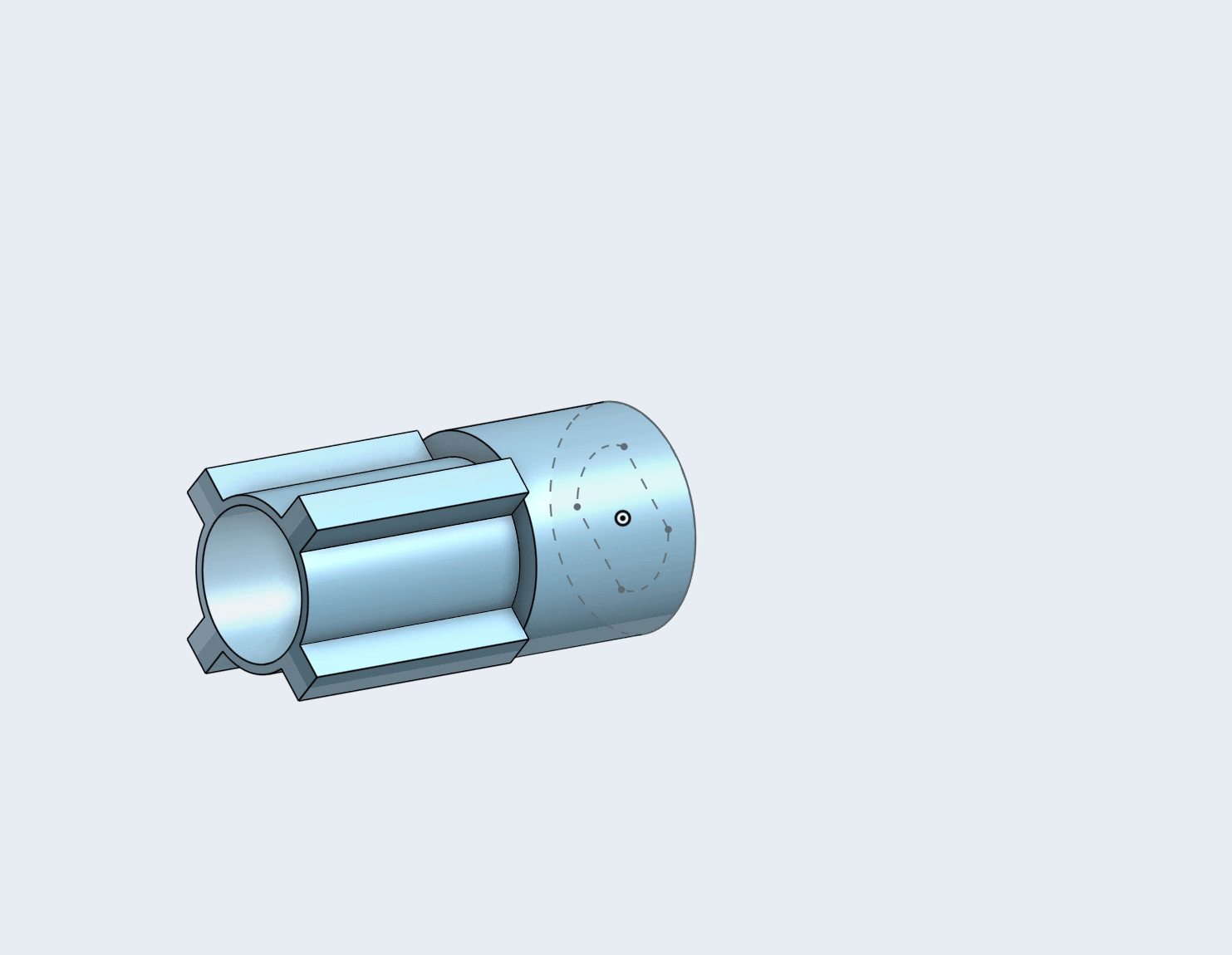 ‹#›
[Speaker Notes: Vinay]
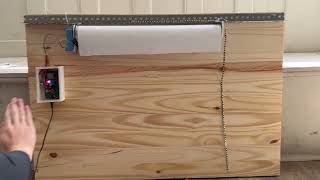 ‹#›
[Speaker Notes: Max]
Block Diagram
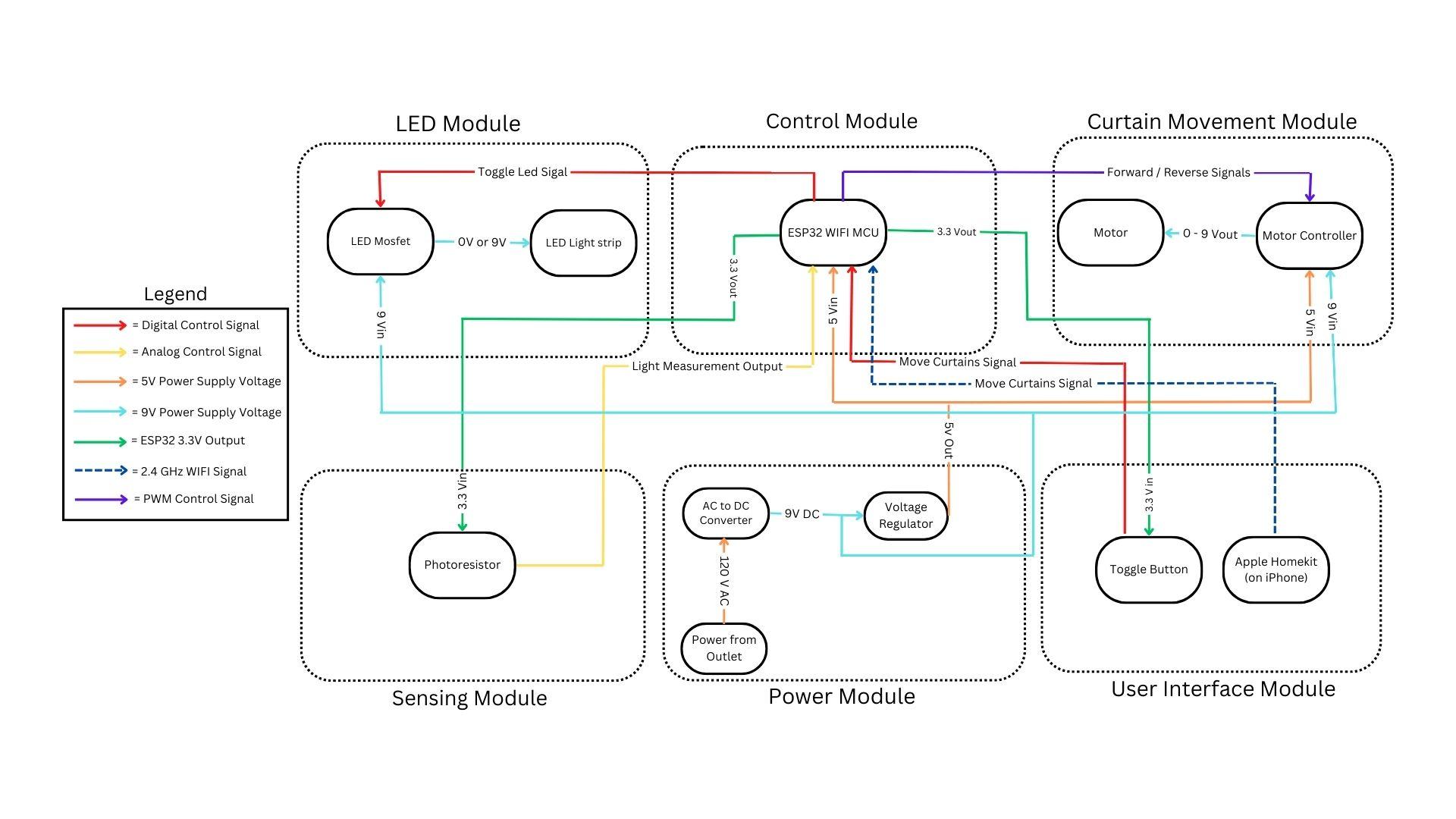 ‹#›
[Speaker Notes: Vinay]
Initial Hardware Design
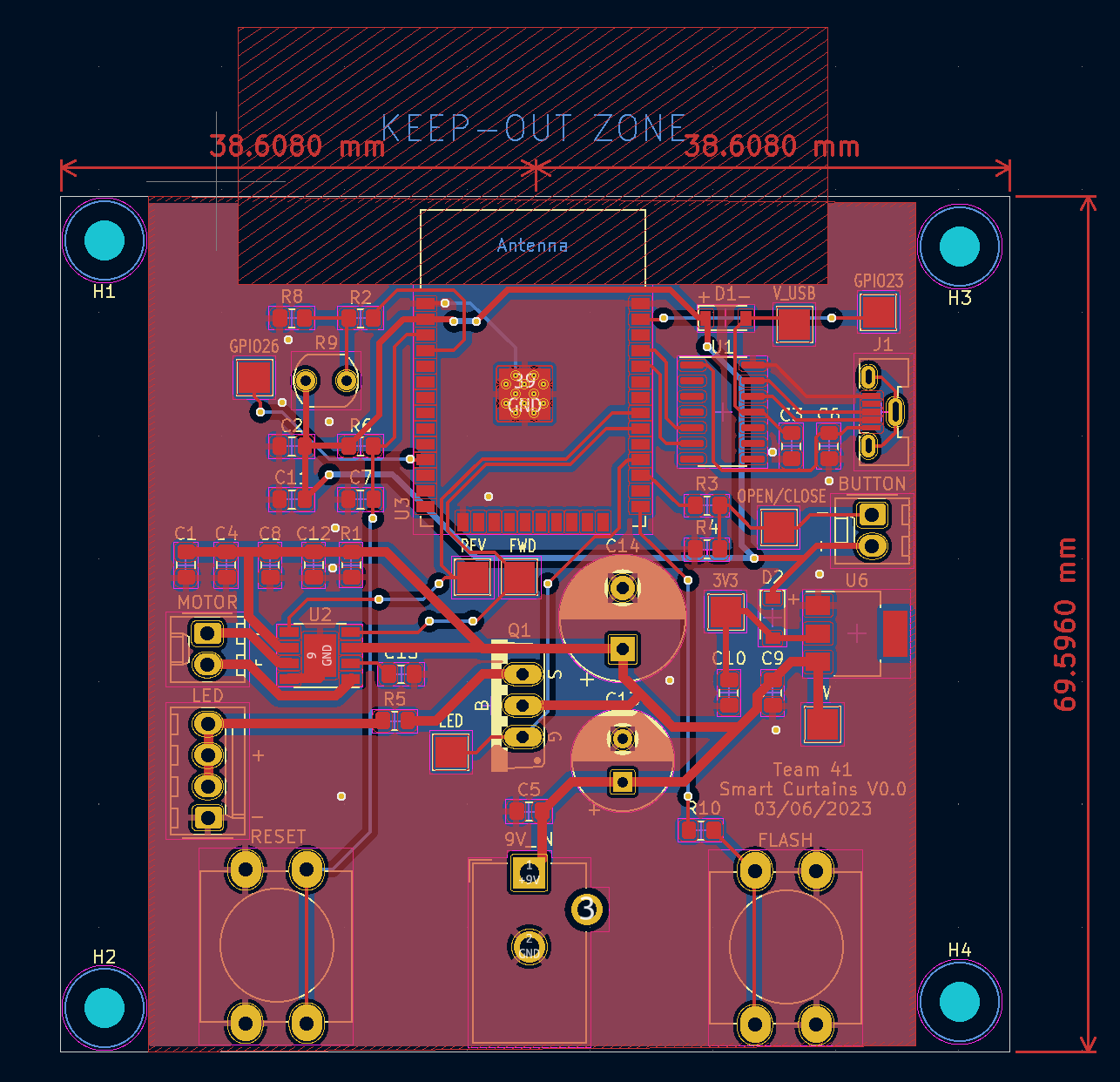 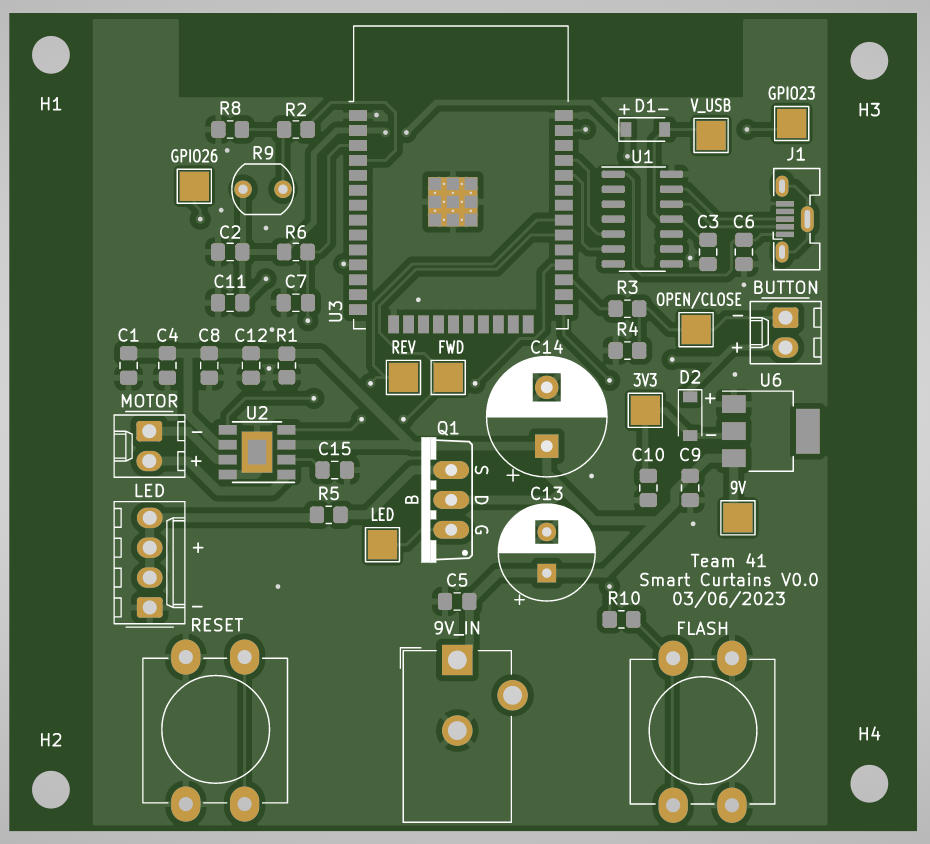 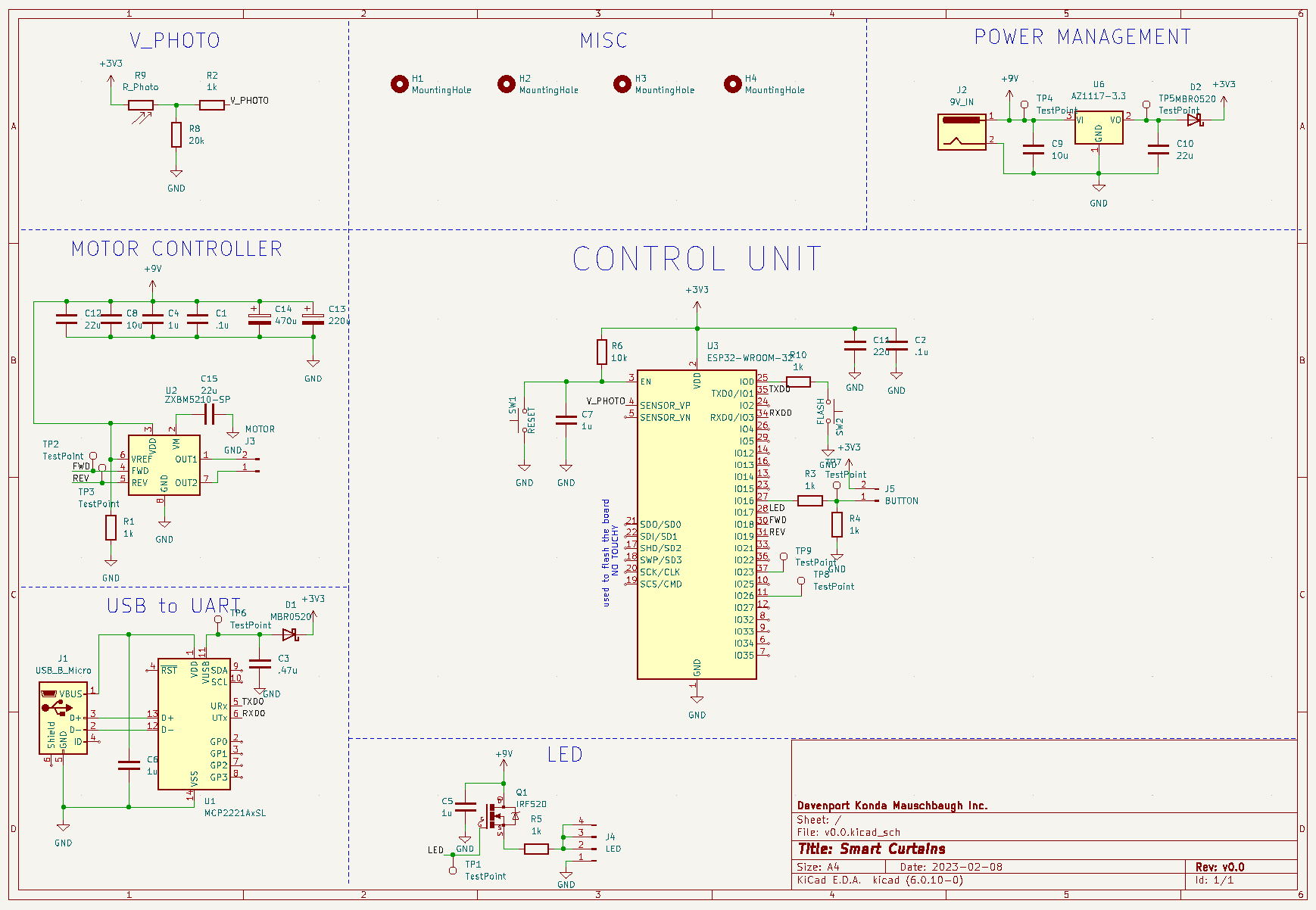 ‹#›
[Speaker Notes: Jack]
Control Unit
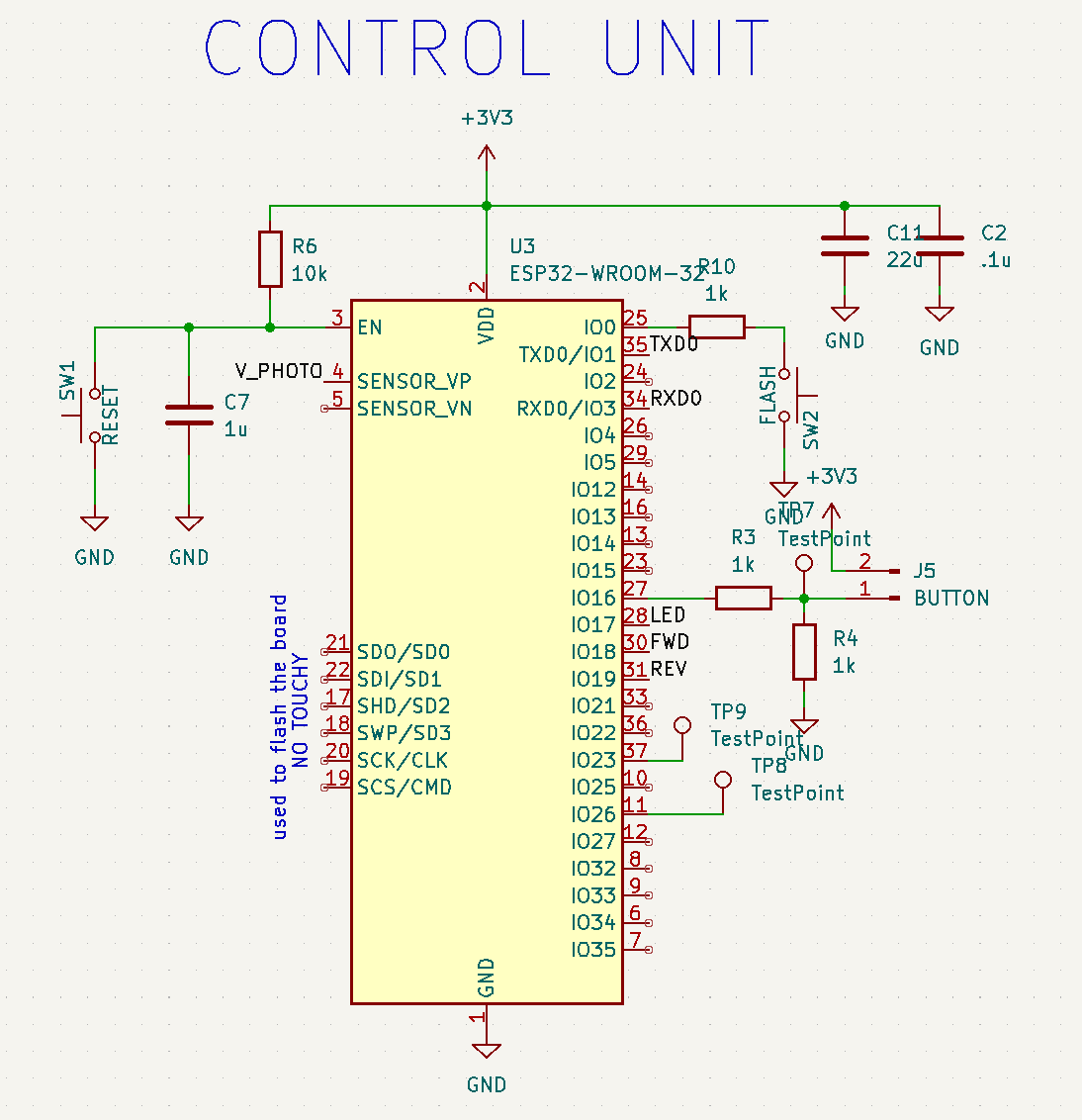 Problems
Soldering
Burnt ESP32s
Solutions
Development Board
‹#›
[Speaker Notes: Max]
Control Unit R&V Part 1
Requirements
ESP32 reacts to alarm within 1 second to raise curtain
Results
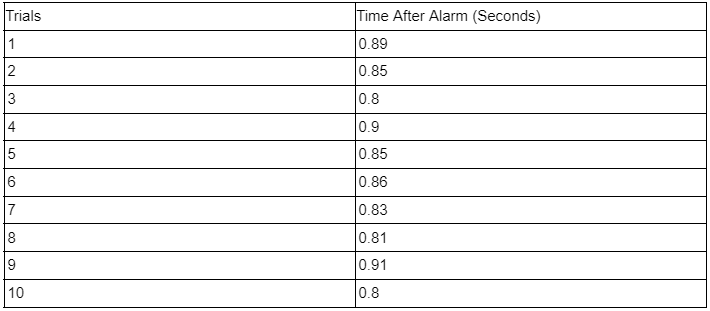 ‹#›
[Speaker Notes: Max]
Control Unit R&V Part 2
Requirements
The PCB should accurately receive data from the light sensors and dim/brighten the LED strip accordingly within 1 sec.
Results
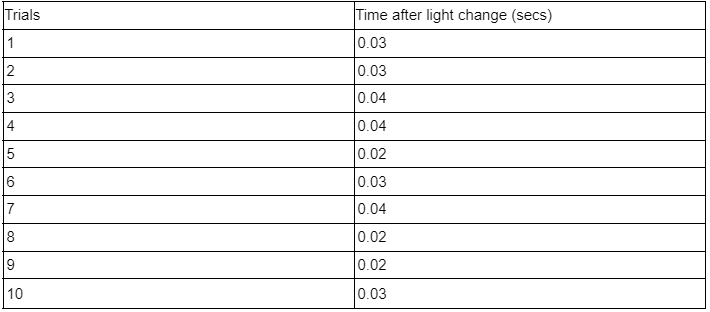 ‹#›
[Speaker Notes: Max]
Control Unit R&V Part 3
Requirements
The PCB should handle manual button presses appropriately based on the state of the curtain
Results
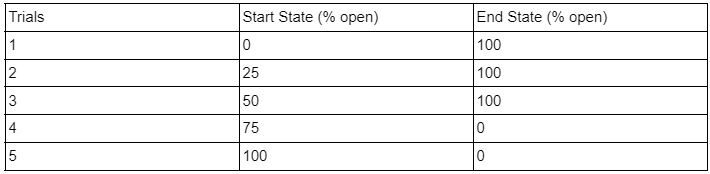 ‹#›
[Speaker Notes: Max]
Motor Controller
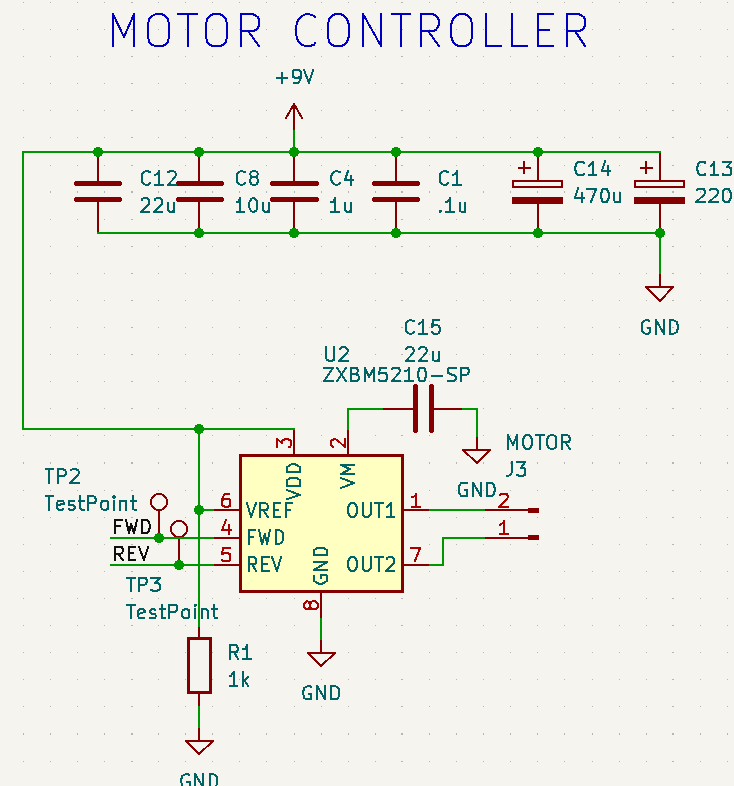 Problems
VDD vs. VM
Choosing a controller
Solutions
L7293D
‹#›
[Speaker Notes: Jack]
Motor Controller R&V
Requirements
Roll/unroll within 10 seconds
Accurately roll/unroll within 0.5 inch
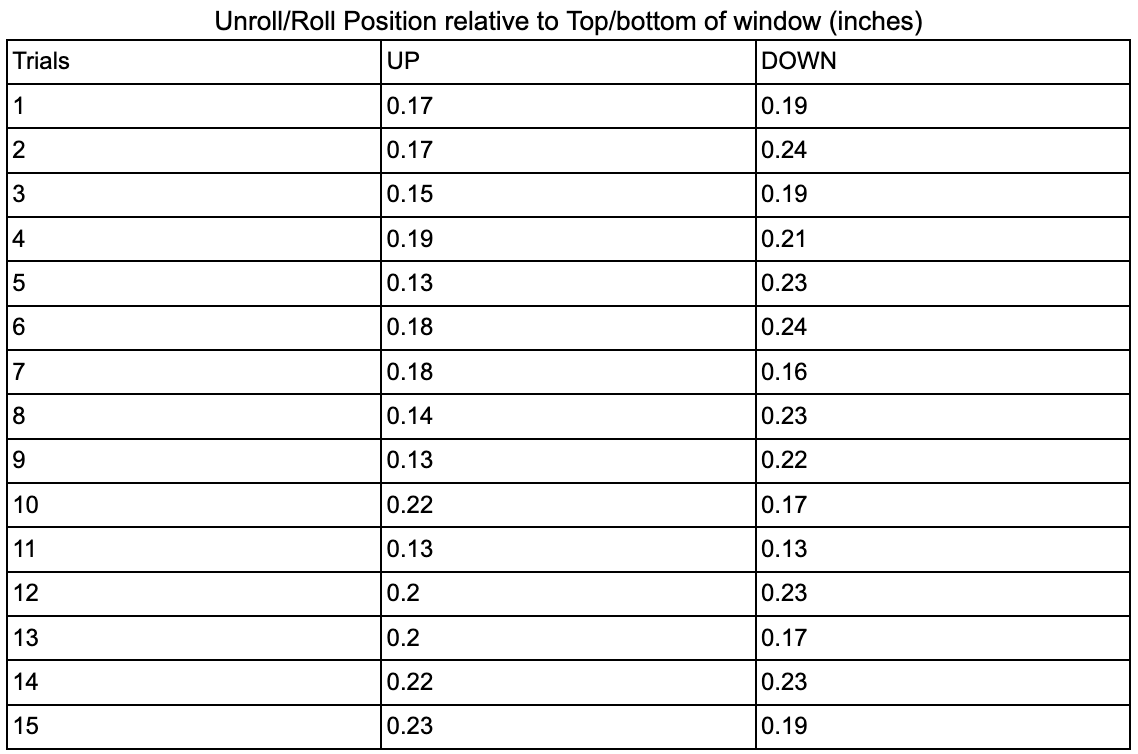 Results
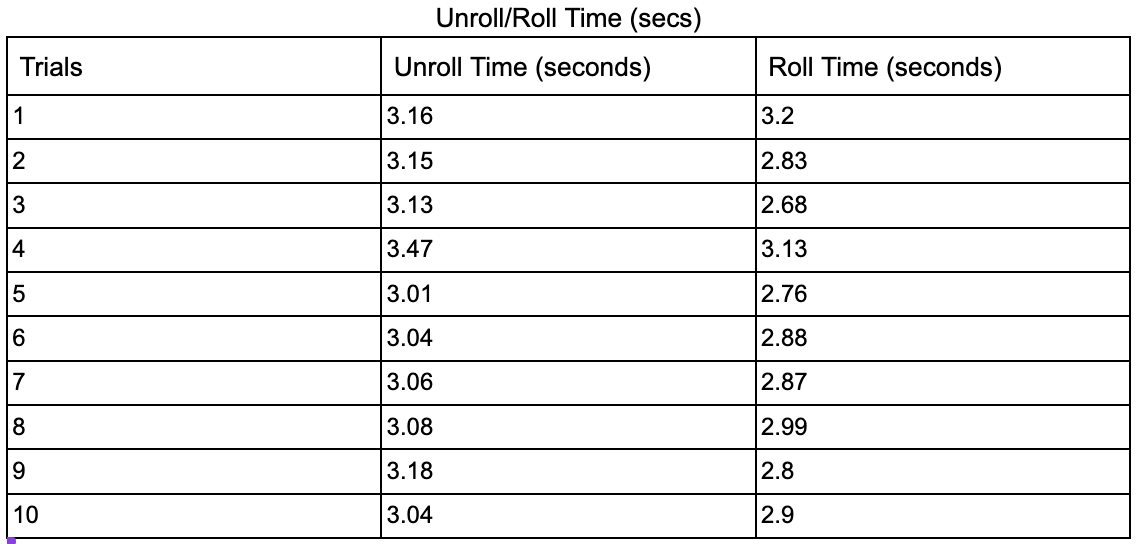 ‹#›
[Speaker Notes: Jack]
Programmer
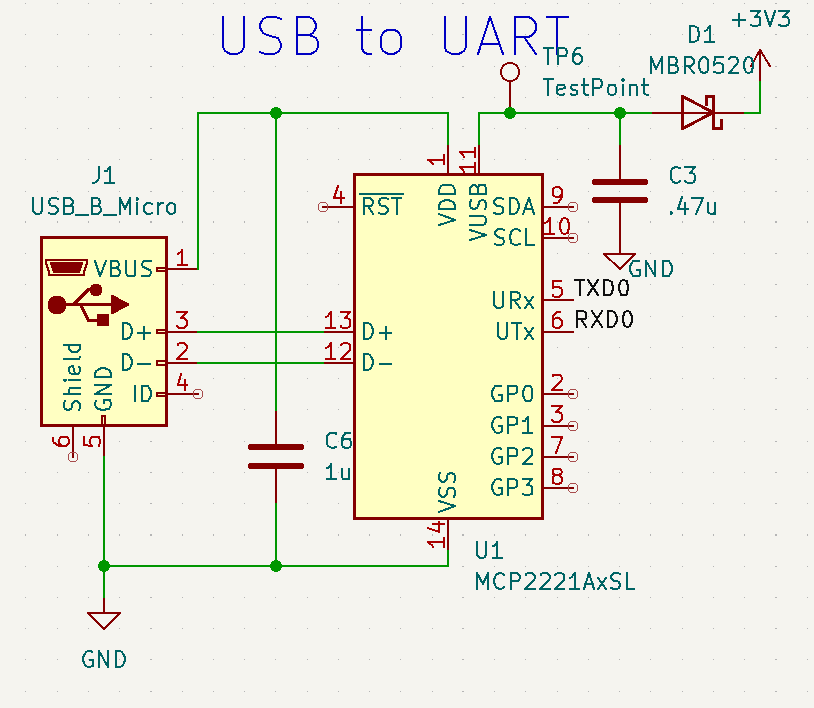 Problems
USB backwards on PCB
Soldering issues
Solutions
Development board
‹#›
[Speaker Notes: Vinay]
Light Sensing/LEDs
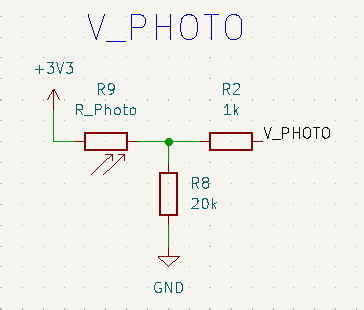 Problems
VDR resistor values
Common Drain vs. Common Source
Solutions
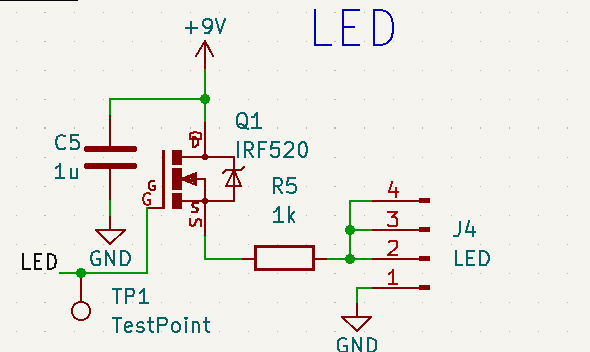 Breadboard
‹#›
[Speaker Notes: Max]
Light Sensing/LEDs R&V
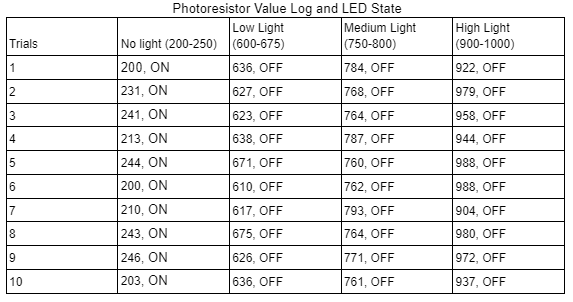 Requirements
Read light intensity (0 to 1023)
Activate LEDs depending on threshold
600 lumens
Results
9 V / 12 V * 2400 lm = 1800 lm
‹#›
[Speaker Notes: Max]
Power Management
Problems
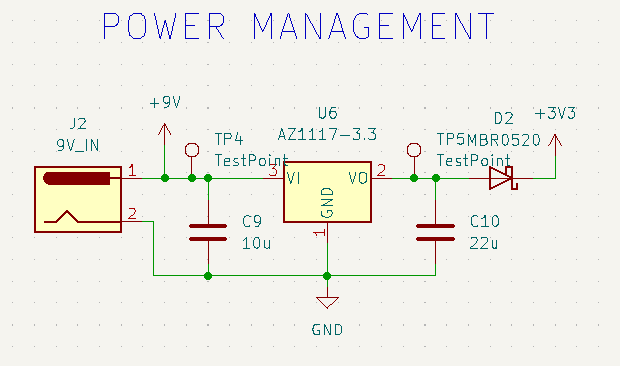 Wrong KiCad footprint
Heat
Solutions
L7805CV
‹#›
[Speaker Notes: Jack]
Power Management R&V
Requirements
600 mA absolute maximum
Stable 5 V
Results
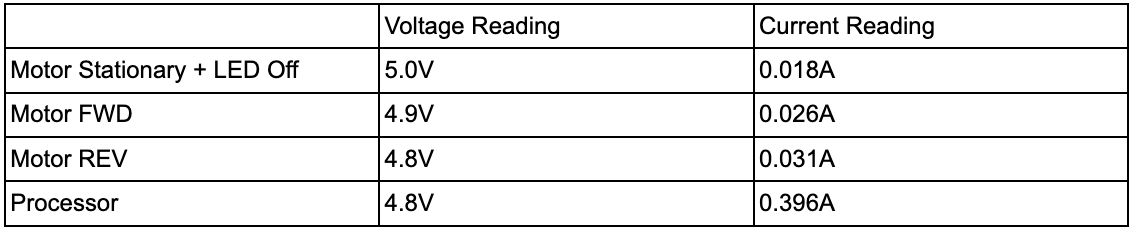 ‹#›
[Speaker Notes: Jack]
Final Hardware Design
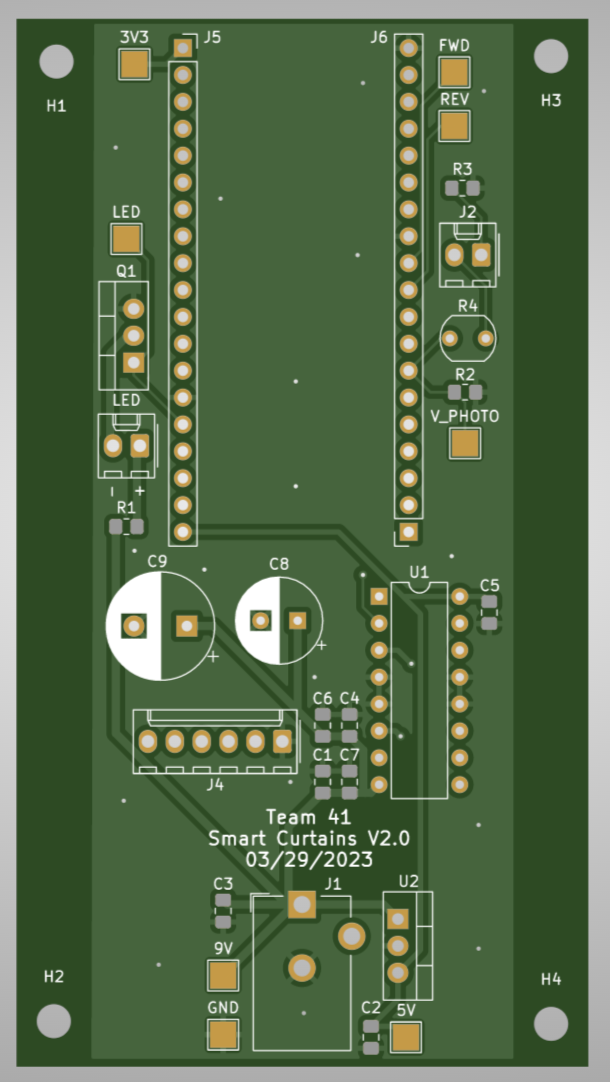 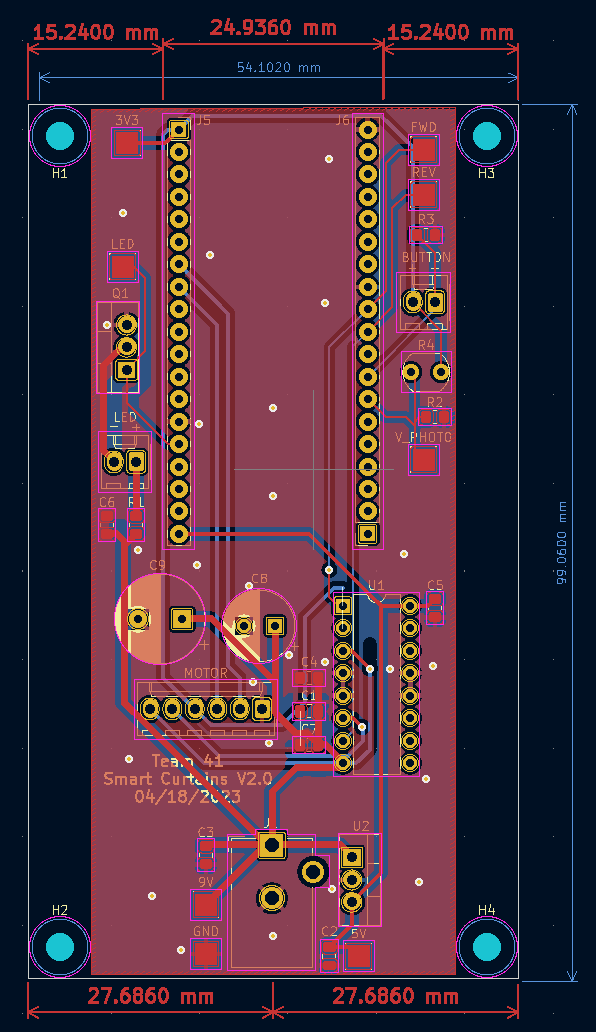 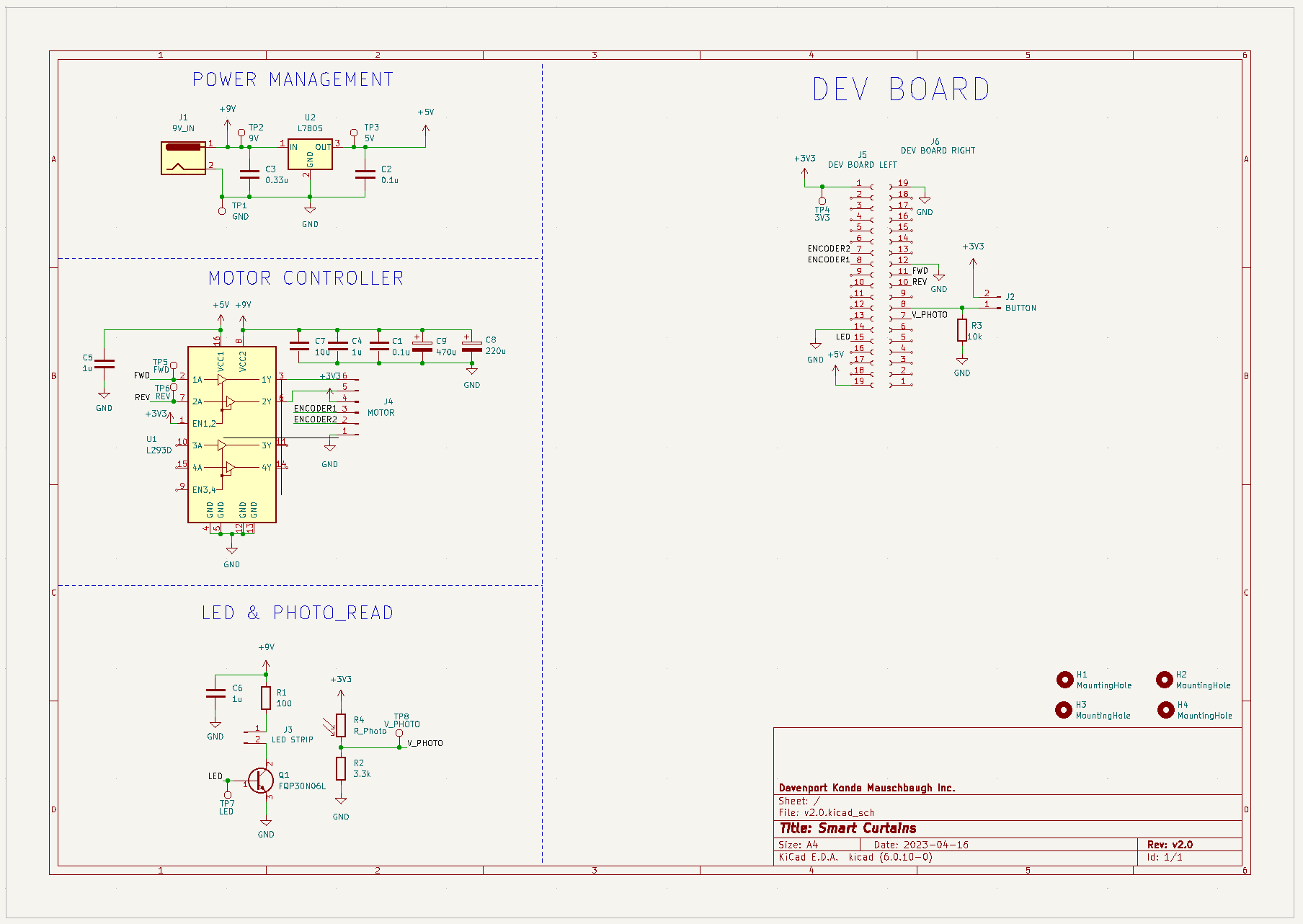 ‹#›
[Speaker Notes: Jack (brief)]
Software Design
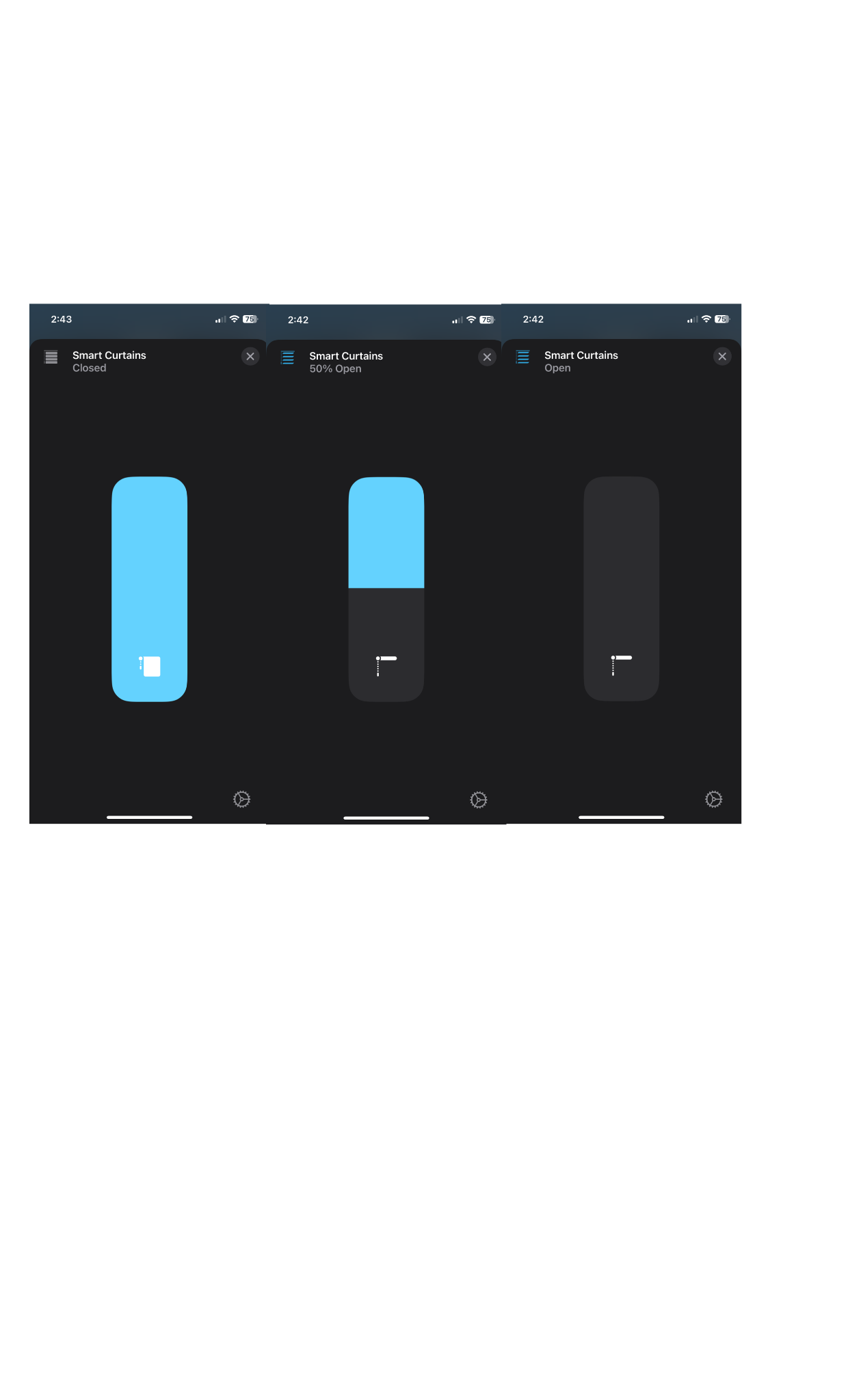 -ESP32 with Arduino IDE
-Apple HomeKit (ESPHap)
-PWM
-Analog to Digital Converter
‹#›
[Speaker Notes: Max]
What we learned
Breadboard first
Order extras
Caution with ESP32
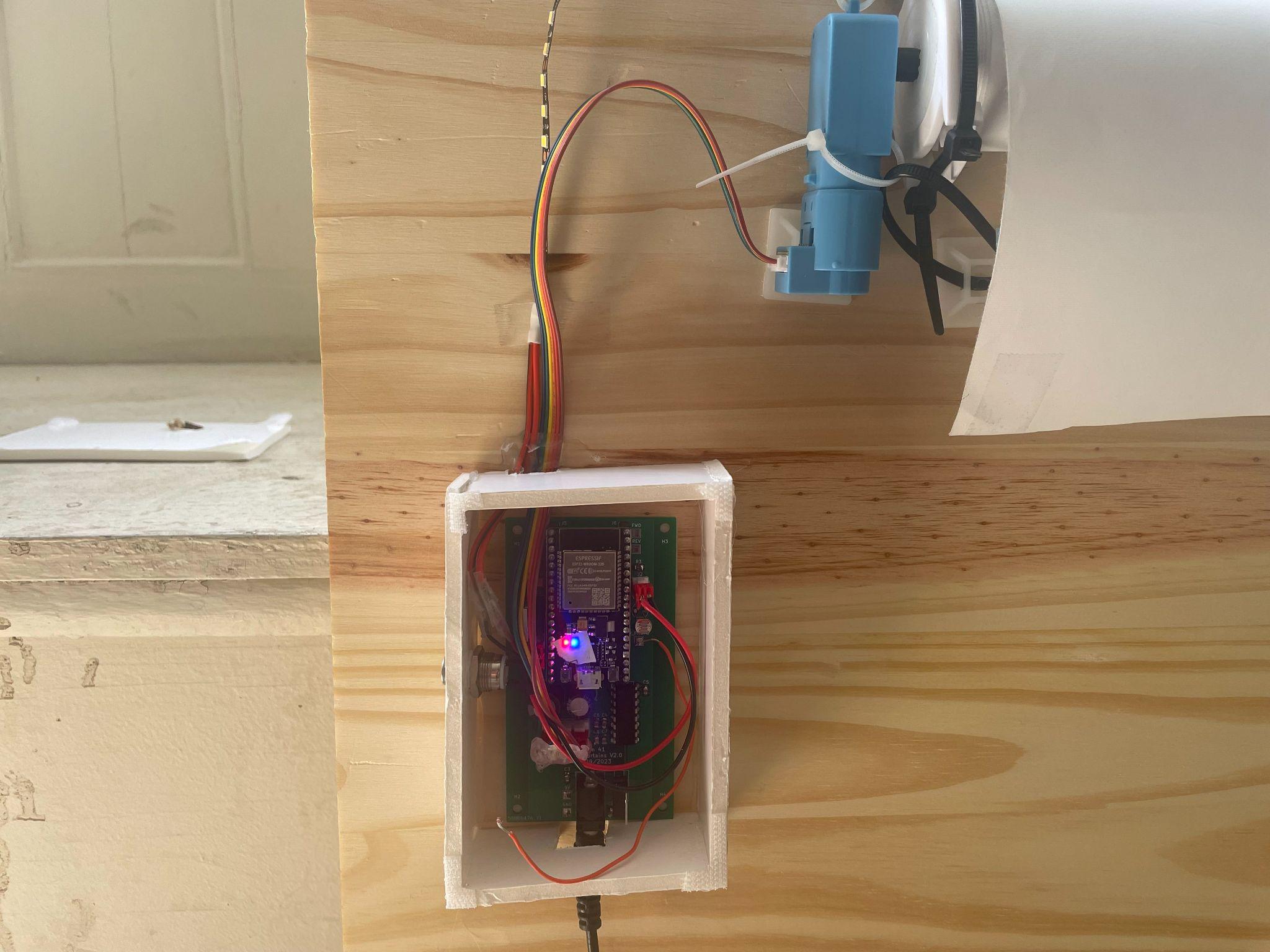 ‹#›
[Speaker Notes: Vinay]
Next Steps
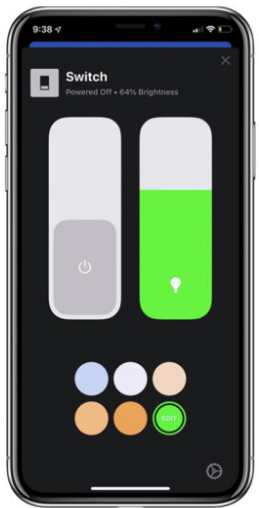 V3.0
9V to 12V
Stronger motor
ESP protection
User specified LED threshold
Variable LED brightness
‹#›
[Speaker Notes: Jack]
Conclusion
Thank you for listening, any questions?
‹#›
[Speaker Notes: Vinay]